Jens Orthmann, Maik Keller, Andreas Kolb

Computer Graphics and Multimedia Systems 
University of Siegen
Integrating GPGPU Functionality into Scene Graphs
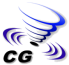 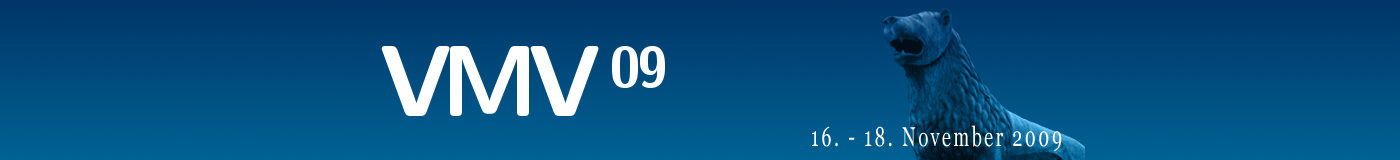 Motivation
Evolution of generic GPGPU languages  
Heterogeneous architectures (OpenGL + CUDA)
Scene graphs are the most frequently used graphics architectures
General purpose functionality for scene graphs
( Physics, Simulations, Ray Tracing, Image Processing, Visualization )
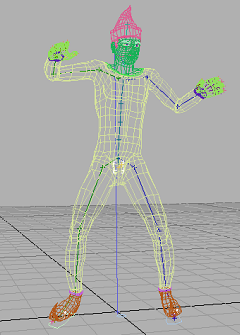 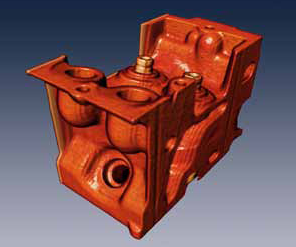 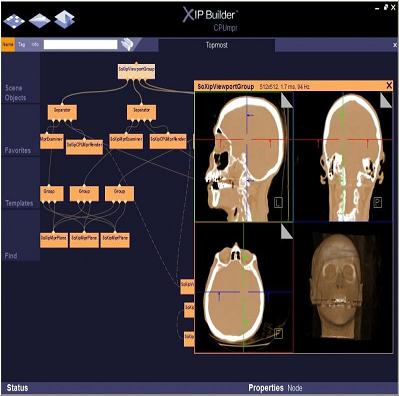 NVSG by NVidia
VolumeViz by Mercury
XIP by Siemens
Contexts
A scene graph is populated with different kinds of rendering resources.
	(textures, geometry, etc.)
Developers need to map these resources to the CUDA or OpenCL context







Interoperability should be invisible for developers.
The interface should be small.
Rendering
Computation
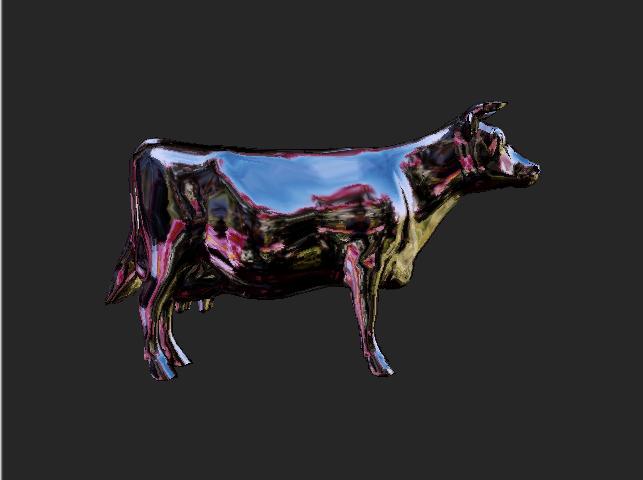 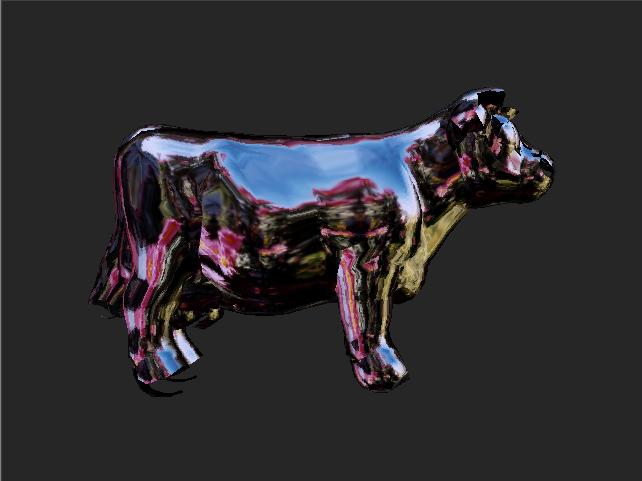 Graph Integration
How to integrate computations into the graph?
How to identify resources?
How to manage dynamic structures?
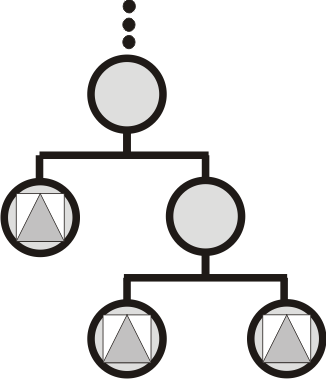 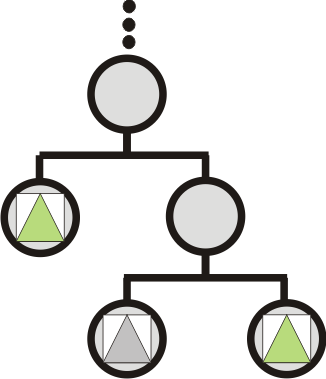 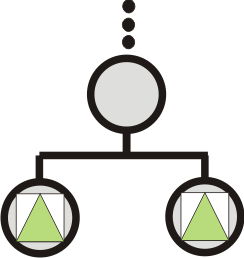 ?
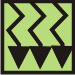 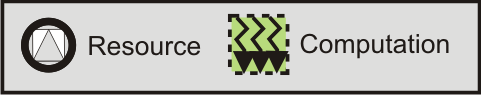 Approaches
Callback Approach
Engine Approach
Subtraversal Approach
Small Interface
 Fixed References
 No Intracommunication
Intracommunication  
 Multiple resources
 Hidden dependencies
 Fixed References
No references
 Intracommunication
 Multiple resources
 Visible dependencies
 Requires traversals
 Naming scheme
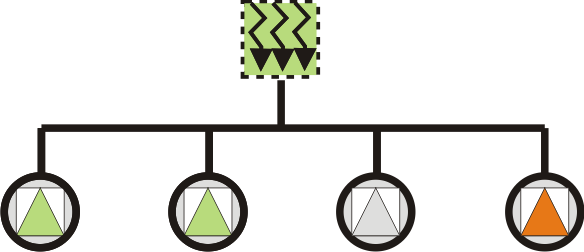 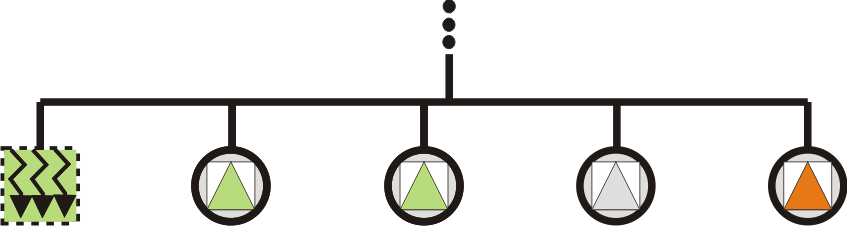 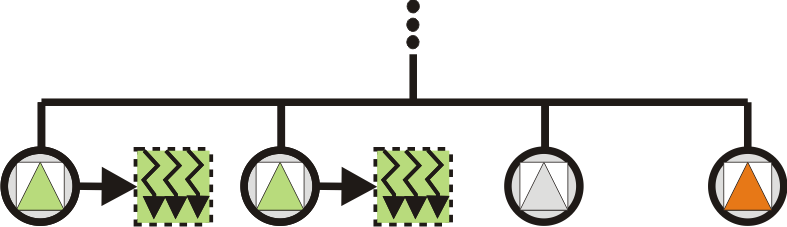 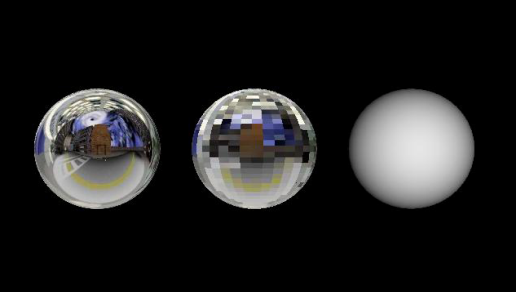 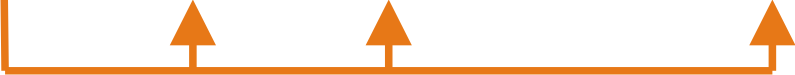 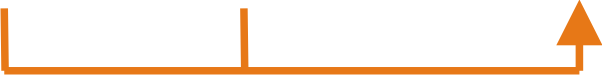 ’’Input’’
’’Input’’
’’Output’’
Subtraversal Approach
Single Context
Shared Context
Multiple Contexts
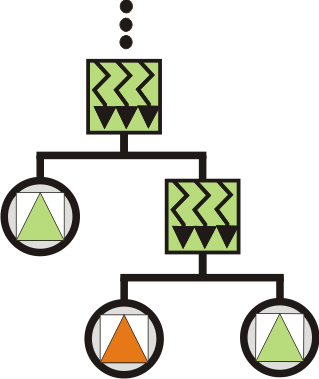 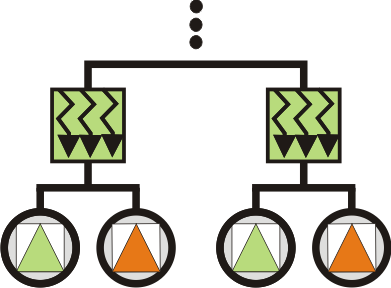 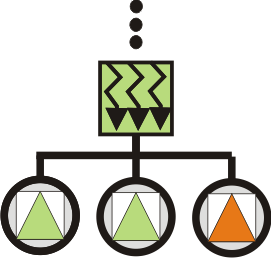 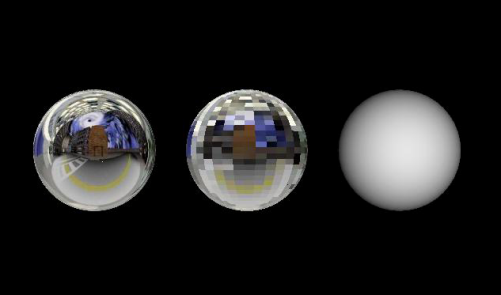 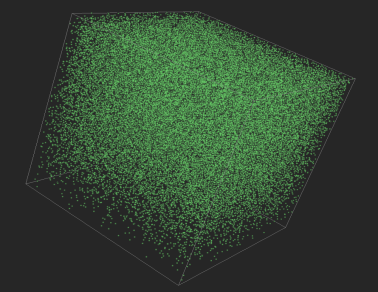 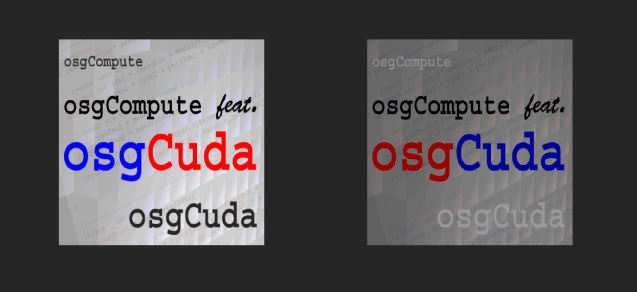 Resource Gathering
Resources are passed on to the computation modules
Exchange current computation context
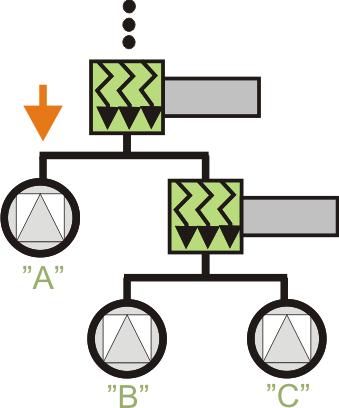 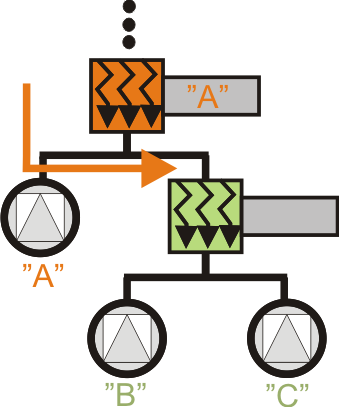 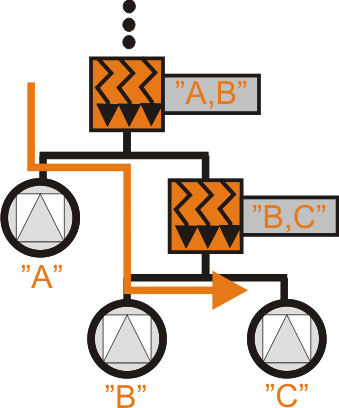 Graph Evaluation
Resources are mapped during the computation
Abstract view of resources within computations
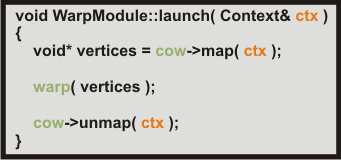 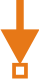 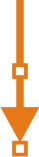 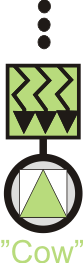 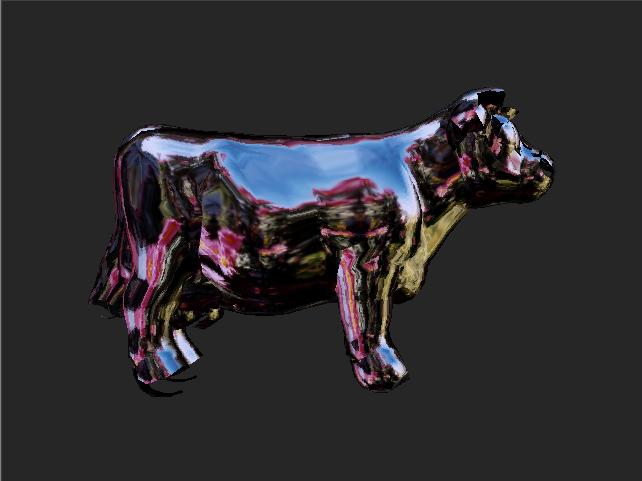 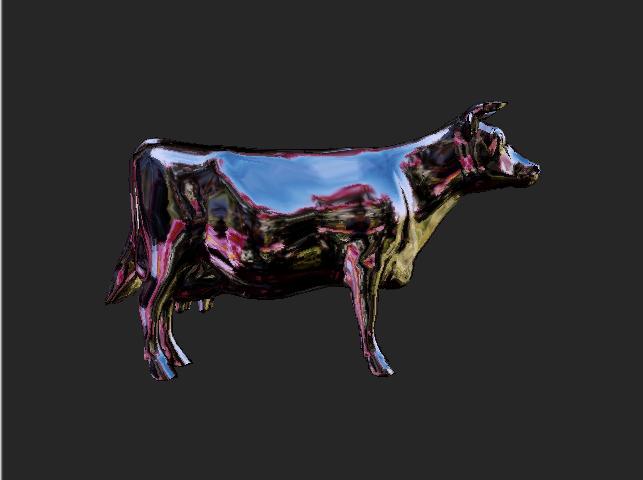 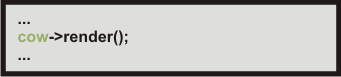 Resource Mapping
Intermixing rendering with computations
Memory mapping between contexts is expensive
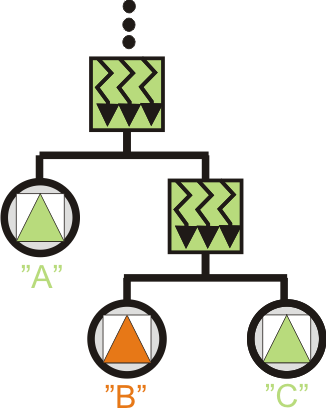 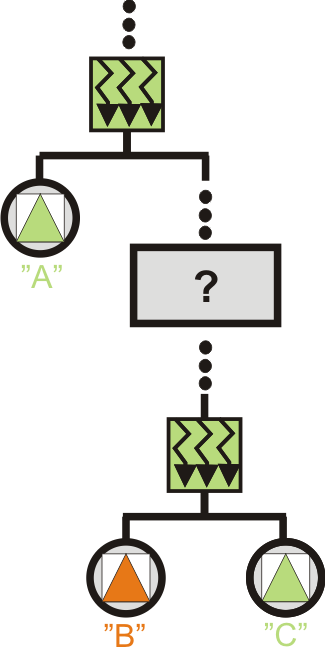 Results
osgCompute:
CUDA (2.3) integration into OpenSceneGraph
Useable without the Scenegraph structure (similar to the Thrust API)
Support for all platforms: Linux, Mac, Windows
Framework, documentation and examples are available under the LGPL:
	http://www.cg.informatik.uni-siegen.de/svt/osgcompute

Current Research:
This work is partially funded by the Siegener Graduate School  “Development of Integral Heterosensor Architectures for the n-Dimensional (Bio)chemical Analysis”.

Thanks to Robert Osfield and Art Tevs for their support
Thank you for your attention!
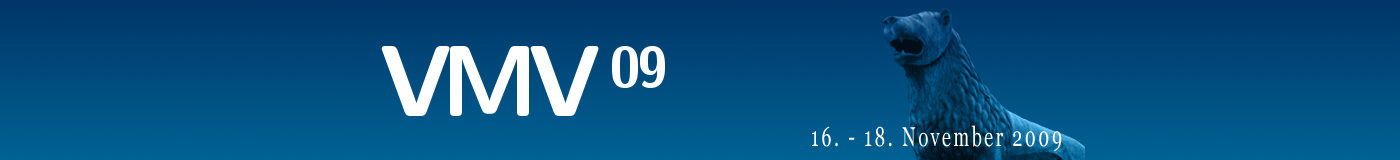